EOFPANJ Town Hall Meeting
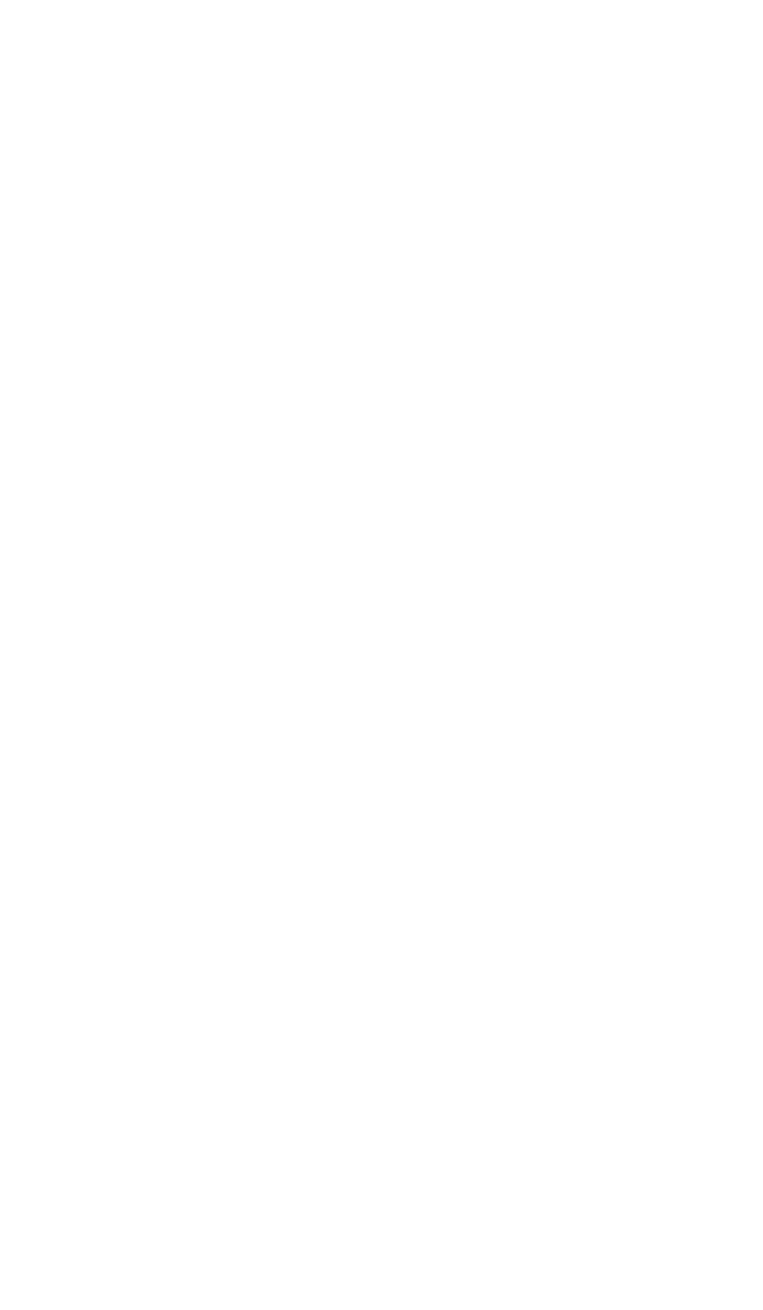 December 15, 2023
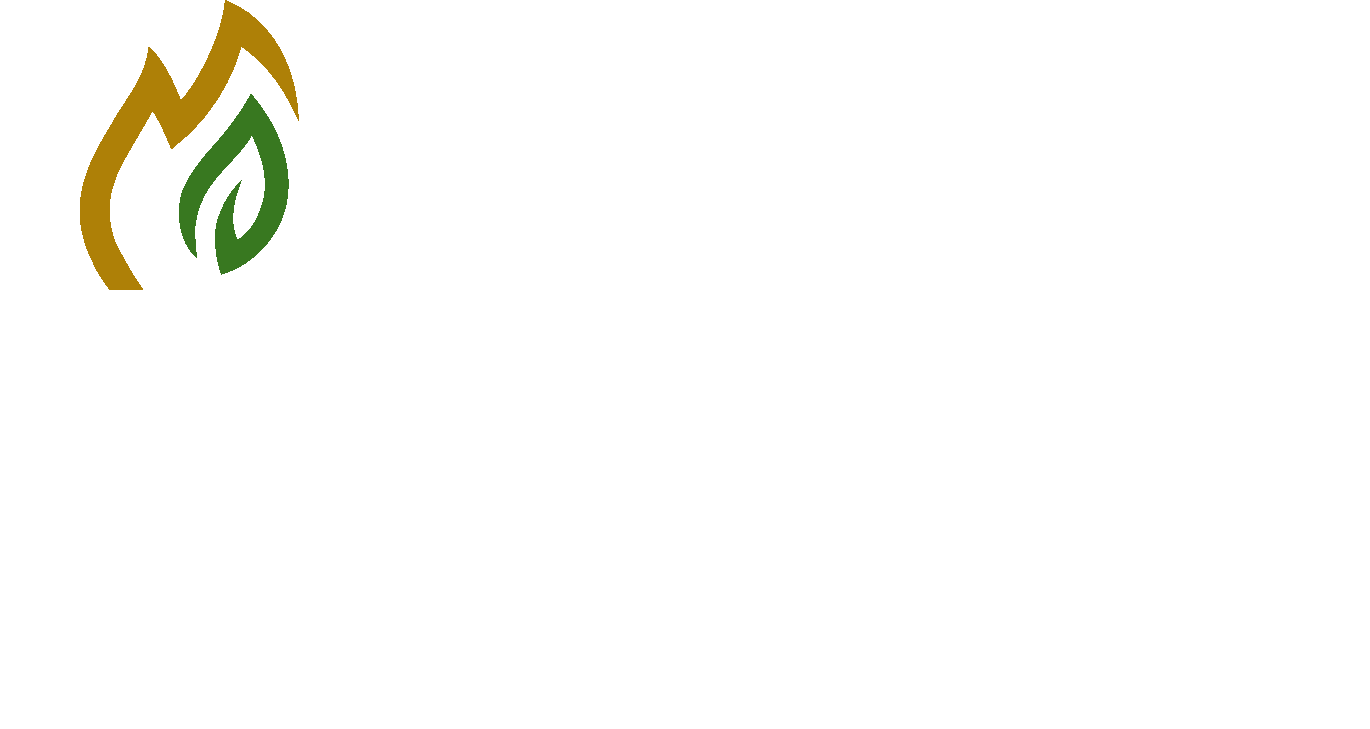 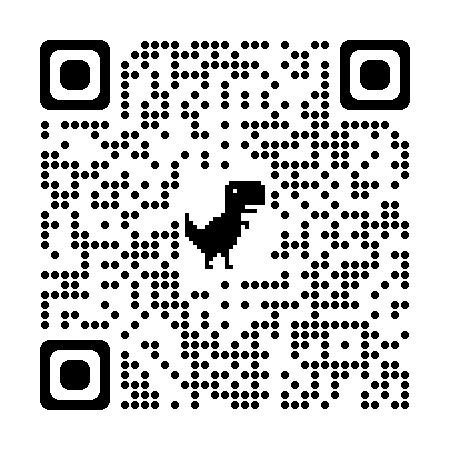 EOFPANewJersey.org
Our New Home:
12/15/2023
‹#›
AGENDA
2023-2025 EOFPANJ Visions & Goals 
Strategic objective 
Growth  & Development 
Proposed EOFPANJ Executive Board Constitution Amendment
EOFPANJ Committee Involvement 
Join a Committee
Sector Updates 
OSHE Updates*
From the 2023 EOFPANJ /AESNJ Fall Conference 
Q&A with the EOFPANJ Executive Board
12/15/2023
EOFPANJ, Inc. | Advancing College Access, Affordability & Success for Underrepresented Scholars
‹#›
2023-2025 EOFPANJ VISIONS & GOALS
Strategic Plan 
Fiscal Responsibility
● Attain and Maintain 501(c)(3) Status
● File current and previous taxes
● Financial Transparency: Implement transparent financial reporting to demonstrate fiscal to membership and OSHE.
● Compliance Review: Regularly assess and update internal processes and policies to ensure alignment with IRS guidelines for maintaining 501(c)(3) status.
12/15/2023
EOFPANJ, Inc. | Advancing College Access, Affordability & Success for Underrepresented Scholars
‹#›
2023-2025 EOFPANJ VISIONS & GOALS
Outreach & Awareness 
● Develop marketing strategies to raise awareness about the Educational Opportunity Fund and its benefits among potential scholars, school partners, and New Jersey.
● Collaborate with schools, community centers, and social organizations to conduct information sessions and workshops targeting underserved communities.
● Identify Top Feeder schools
● Emerging EOF pockets
● Strengthen partnership with NJ GEAR-UP
● Expand Ambassador Program/Training
● Alumni
● Current Scholars
12/15/2023
EOFPANJ, Inc. | Advancing College Access, Affordability & Success for Underrepresented Scholars
‹#›
2023-2025 EOFPANJ VISIONS & GOALS
Advocacy
● Reestablish the Governmental Affairs committee to advocate for policies that support the EOF program including increased funding, improved programmatic flexibility, and better alignment with evolving educational needs.
● Engage with policymakers at the state and local levels to ensure the EOF program remains a priority and is adequately funded.
12/15/2023
EOFPANJ, Inc. | Advancing College Access, Affordability & Success for Underrepresented Scholars
‹#›
2023-2025 EOFPANJ VISIONS & GOALS
Assessment
● Develop and implement research initiatives to evaluate the impact and effectiveness of the EOF program, identifying areas for improvement and innovation.
● Use data analytics to track student outcomes, identify patterns, and implement evidence-based practices that optimize the success of EOF scholars.
12/14/2023
EOFPANJ, Inc. | Advancing College Access, Affordability & Success for Underrepresented Scholars
‹#›
2023-2025 EOFPANJ VISIONS & GOALS
Scholar Support
●Form partnerships with mental health organizations to provide mental health support and counseling services to scholars, addressing the holistic well-being of students.
● Expand fundraising efforts to increase the availability and diversity of scholarships for EOF scholars and address tuition, housing, books, and other educational expenses
● Establish partnerships with corporations and philanthropic organizations to create scholarship and funding opportunities for EOF scholars.
12/15/2023
EOFPANJ, Inc. | Advancing College Access, Affordability & Success for Underrepresented Scholars
‹#›
2023-2025 EOFPANJ VISIONS & GOALS
Scholar Support
● Develop partnerships with tech companies to facilitate mentorship programs and provide EOF scholars with exposure to STEM (Science, Technology, Engineering, and Mathematics) education and career opportunities.
● Fall Conference - Explore opportunities for growth. Overnight experience.
● Special Project Initiatives
● Leveraging Technology
12/15/2023
EOFPANJ, Inc. | Advancing College Access, Affordability & Success for Underrepresented Scholars
‹#›
2023-2025 EOFPANJ VISIONS & GOALS
Alumni Engagement
● Strengthen partnership and support for EOFSAA to facilitate networking, mentorship, and career development opportunities for current EOF scholars.
● Engage alumni to encourage them to give back to the EOF program and its current scholars.
12/15/2023
EOFPANJ, Inc. | Advancing College Access, Affordability & Success for Underrepresented Scholars
‹#›
2023-2025 EOFPANJ VISIONS & GOALS
Professional Development
● Financial Education
● Leadership Development
● Training and Certification: Develop a certification program for EOF professionals
● Cultural Competency Workshops: Organize workshops and events that celebrate the rich diversity of New Jersey's EOF student population
12/15/2023
EOFPANJ, Inc. | Advancing College Access, Affordability & Success for Underrepresented Scholars
‹#›
2023 EOFPANJ TOWN HALL
Proposed EOFPANJ Executive Board Constitution Amendment Change
Article II - Membership

2.5   A member in good standing is defined as an EOF professional staff member who is a dues-paying member
2.5   A member in good standing is defined as an Executive Board member or an EOF professional staff member who is a dues-paying member; Executive Board members are still required to pay dues, but can conduct association business while awaiting processing of dues payment.
12/15/2023
EOFPANJ, Inc. | Advancing College Access, Affordability & Success for Underrepresented Scholars
‹#›
2023 EOFPANJ TOWN HALL
EOFPANJ Committee Involvement
List of Committees 
Spring Conference 
Fall Conference
CTI Committee
Governmental Relations
Community Partnership
Fund Development 
Marketing/Communications
Membership
Assessment Committee
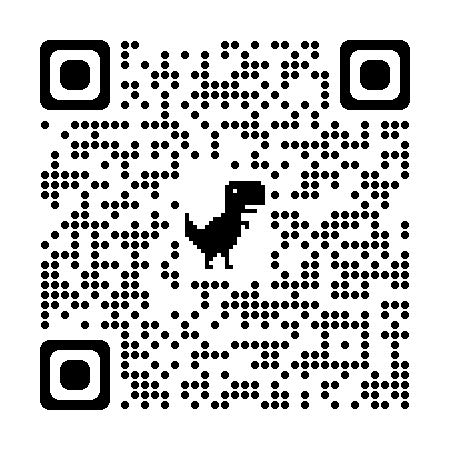 12/15/2023
EOFPANJ, Inc. | Advancing College Access, Affordability & Success for Underrepresented Scholars
‹#›
2023 EOFPANJ TOWN HALL
Sector Updates
State Colleges/Universities 
North: Natalie Quiñones 
Central/South: John Marshall 

Independent Colleges/Universities
North: Jose Rodas
Central/South: Liz O’Brien

Public Research Colleges/Universities 
North: Lissette Herrera

Community Colleges
North: Johanna Romana
Central/South: Ivory Luke
12/15/2023
EOFPANJ, Inc. | Advancing College Access, Affordability & Success for Underrepresented Scholars
‹#›
2023 EOFPANJ TOWN HALL
Questions?
12/15/2023
EOFPANJ, Inc. | Advancing College Access, Affordability & Success for Underrepresented Scholars
‹#›